Regulation of  Breathing Movement 9.3 pg 292-297
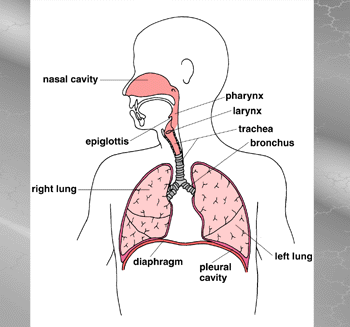 Chapter 12
Breathing Movements
Breathing Movements- controlled by the nervous system from the medulla oblongata in the brain 
2 Chemoreceptors 
- (nerve receptors that 
   are sensitive to 
   specific 
   chemicals)
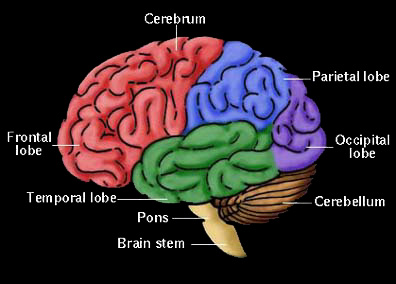 1. Carbon Dioxide Chemoreceptor
located in the medulla oblongata
sensitive to the levels of CO2 and acid in the blood
activated when CO2 levels in the blood increase
relays a message to the diaphragm and intercostal muscles to initiate breathing
increased breathing rate, 
decreases the levels of CO2 in the blood
CO2 receptors are inactivated
2. Oxygen Chemoreceptor
located in the carotid artery and the aortic arch
low O2 levels stimulate receptors
message is sent to the medulla oblongata
medulla sends a nerve message to the diaphragm and intercostals muscles to initiate breathing 
this is a back-up system, it is less sensitive than the CO2 chemoreceptors
plays a major role in high altitudes and possible carbon monoxide (CO) poisoning
Why is carbon monoxide so dangerous?
It enters the bloodstream and robs oxygen from the blood cells. 
The early effects of CO poisoning make you feel like you have the flu: 
Headache 
Upset stomach or vomiting 
Light-headed 
Very tired and achy all over
We can control it!
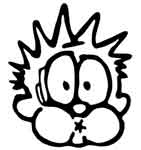 The thinking area of the brain can also
	 influence breathing, i.e. holding 
	your breath.

Drugs such as morphine and barbiturates make the CO2 chemoreceptors less sensitive and therefore decrease the breathing rate.

too much drugs can slow down breathing to a point where life can not longer be sustained.
Response of the Respiratory System to Exercise
Ventilation of the alveoli can increase 20 times with heavy exercise  to keep up with the demand for increased oxygen and CO2 removal.
Three factors that play a role in the lungs ventilation are:
Increased CO2, and increase H+, decreased O2
Body’s Response to Exercise
Disorders of the Respiratory System
All disorders decrease the oxygen delivery to the tissues, in your text read pages 294 - 296 and write at least two sentences describing the following;
Bronchitis 
Bronchial Asthma 
Emphysema 
Lung Cancer 
- answer questions 1-6 p 297
Bronchitis
More specifically, bronchitis describes a condition where the lining of the bronchial tubes becomes inflamed.

Individuals with bronchitis have a reduced ability to breathe air and oxygen into their lungs; also, they cannot clear heavy mucus or phlegm from their airways.
Bronchitis
Asthma
When asthma causes breathing problems, the person experiences an "asthma attack", or episode. 
During an attack, three major changes can take place in the lungs:
Cells in the bronchioles make more mucus than normal. The mucus is thick and sticky and tends to clog up the bronchioles.
Cells in the airways get inflamed, causing the bronchioles to swell.
The muscles around them then tighten. 
These changes cause the bronchioles to narrow and make it hard to breathe.
Asthma
Emphysema
Emphysema is a 
	condition in which the 
	walls between the 
	alveoli within the lung 
	lose their ability to stretch 
	and recoil. The air sacs 
	become weakened and 
	break.  Elasticity of the lung tissue is lost, causing air to be trapped in the air sacs and impairing the exchange of oxygen and carbon dioxide
Lung Cancer
Lung cancer is the uncontrolled growth of abnormal cells in one or both of the lungs. 
these abnormal cells reproduce rapidly and never grow into normal lung tissue.
Lumps of cancer cells (tumors) then form and disrupt the lung, making it difficult to function properly.
Lung Cancer
More Americans die each year from lung cancer than from breast, prostate, and colorectal cancers combined.
Approximately 173,770 new cases of lung cancer will be diagnosed in 2004, accounting for 13% of all new cancer cases.
 An estimated 160,440 Americans will die in 2004 from lung cancer, accounting for 28% of all cancer deaths.
 While overall cancer incidence rates are declining, lung cancer incidence rates among women continue to rise.